Spanish yr8. Work through as many of the activities as you can.
Task 1 -Read through this week’s vocab. Try and learn it.
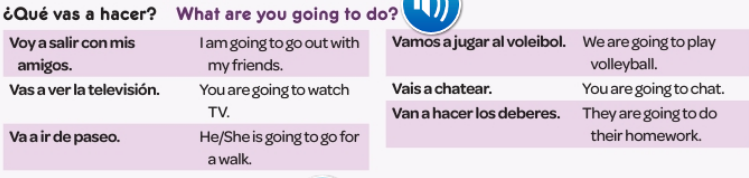 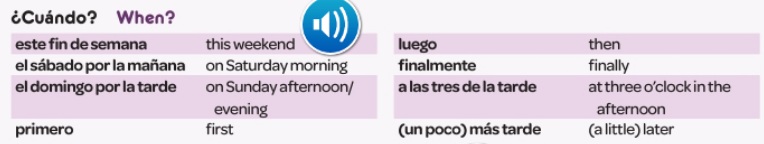 Task 2. Read this grammar information about the near future tense. Copy it in to your orange book.
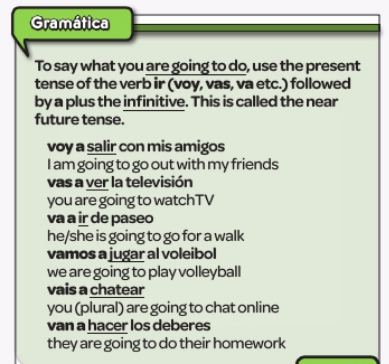 Task 3. Read the text. Look up any new words you don’t know in a dictionary and add them to your orange books. Then make bullet points in English of things you understand in the text.
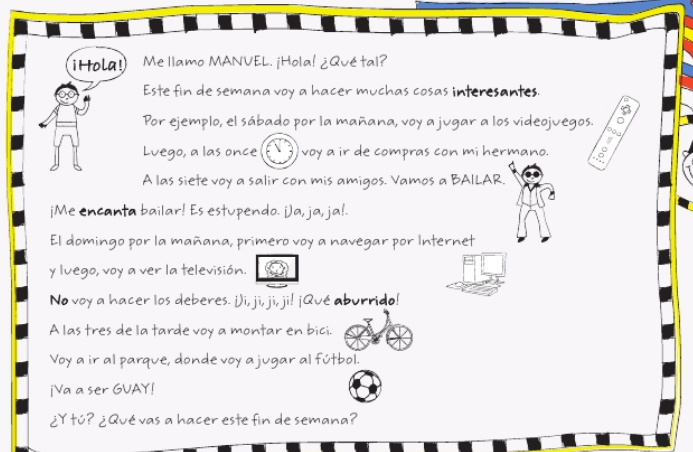 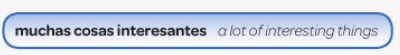 Task 4. Read the text again. Find thirteen examples of the immediate future tense. Translate them in to English. 
Example: 1 voy a hacer = I am going to
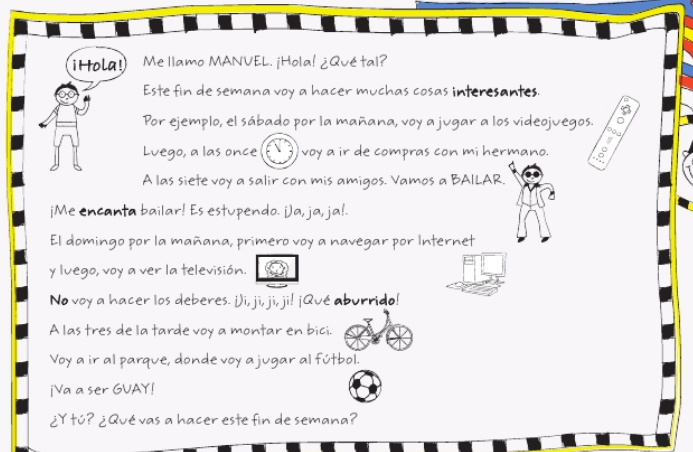 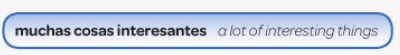 Task 5 Find these 6 phrases in the text below. Write them in Spanish and English in your orange book.
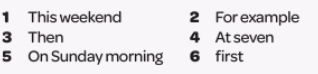 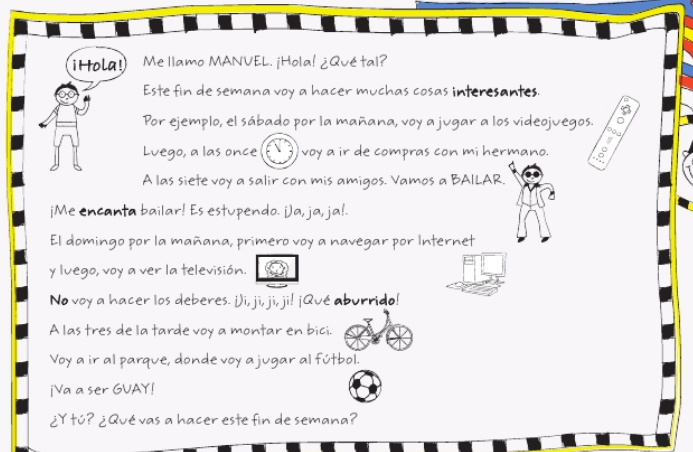 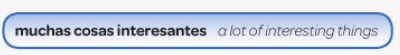 TASK 6 – Listen to the track. Copy the table and fill it in. What are they going to do this weekend? In column 1 write their name. In column 2 write when they are going to do the activity, In column 3 write what they are going to do.
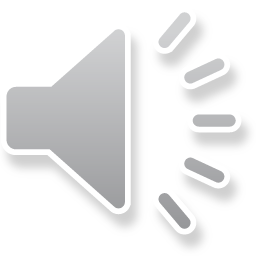 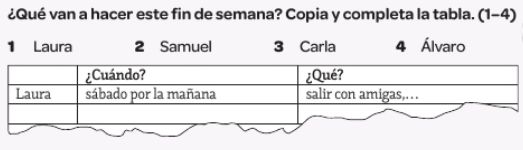